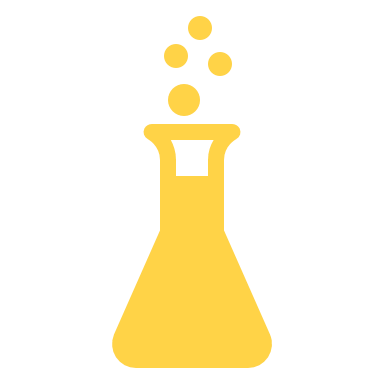 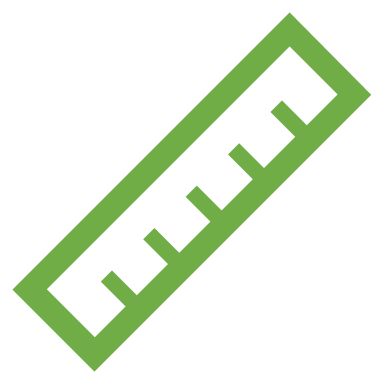 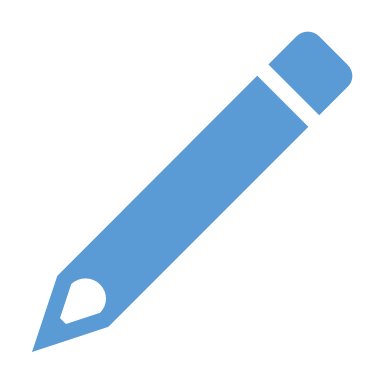 My day at the Science Festival
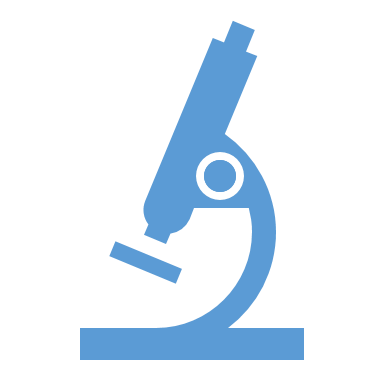 By Hector Rowe
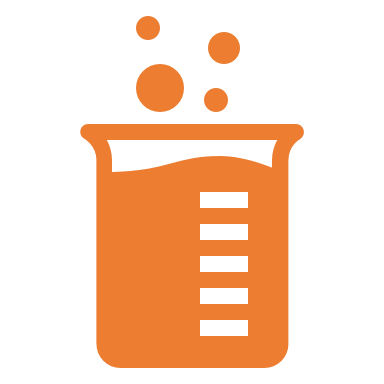 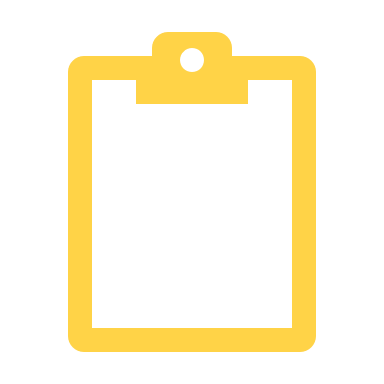 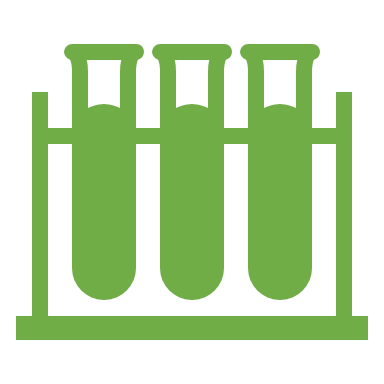 First I went to give my tickets to the lady.
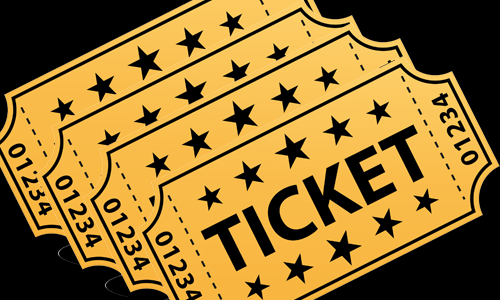 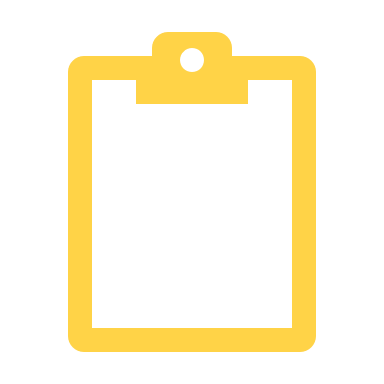 Then I went to the building and made a circuit.
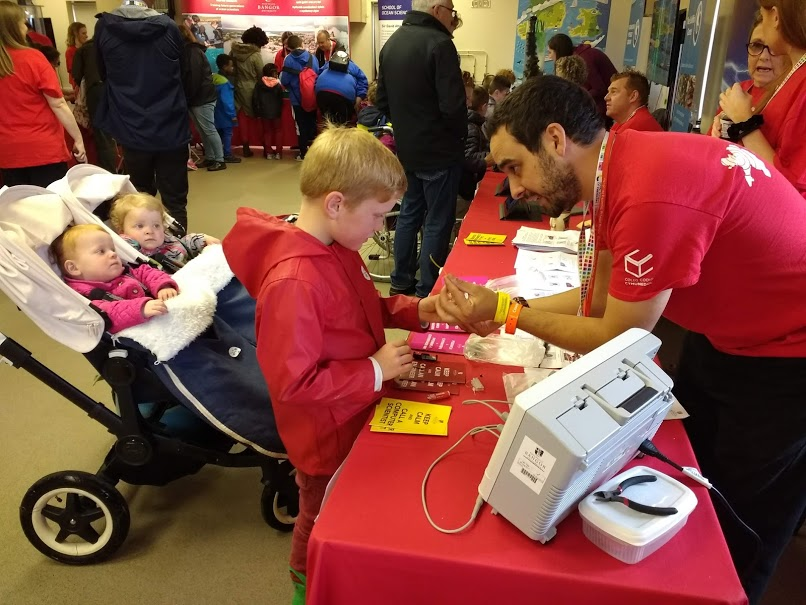 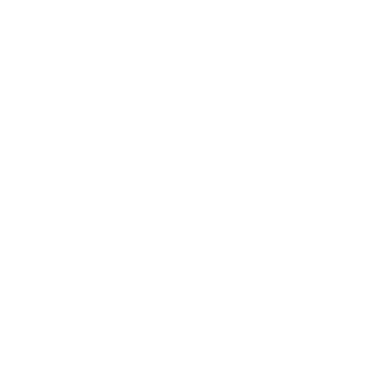 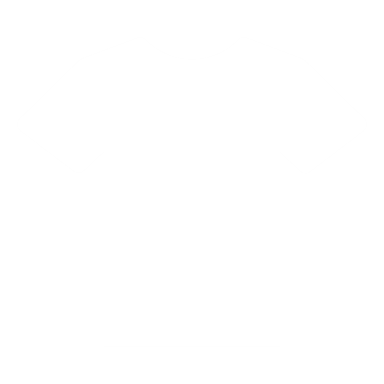 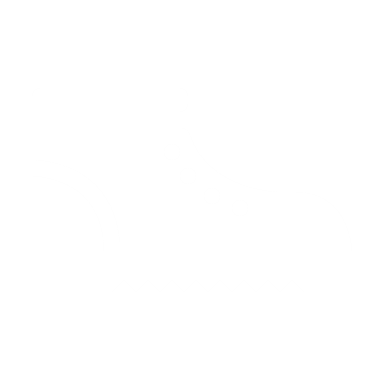 Making circuits (continued)……
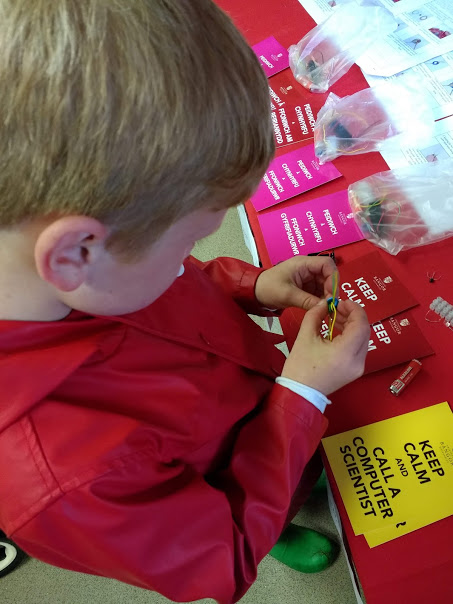 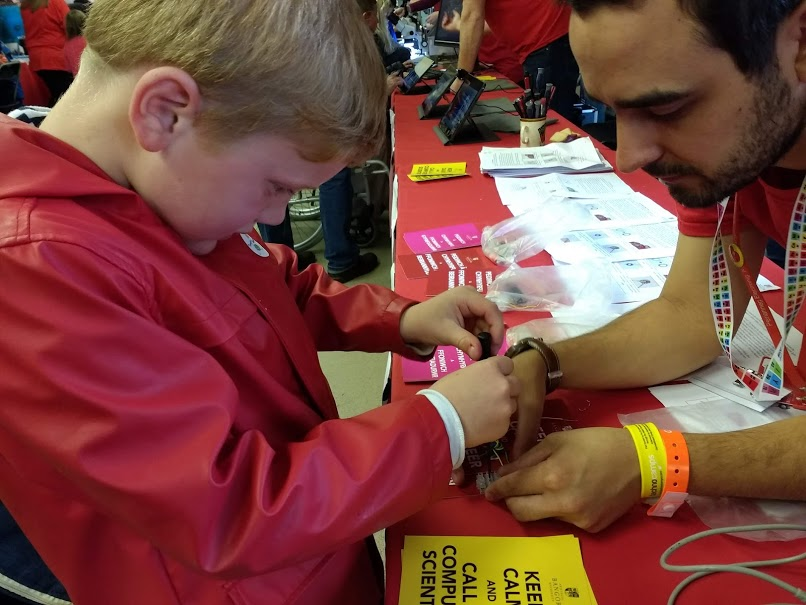 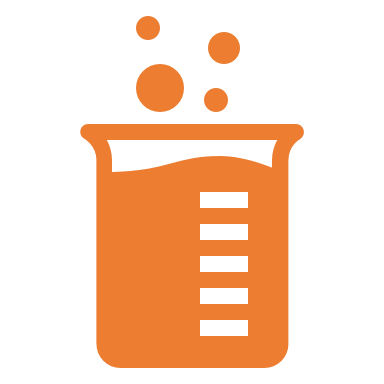 After this I looked at sea creatures through a microscope.
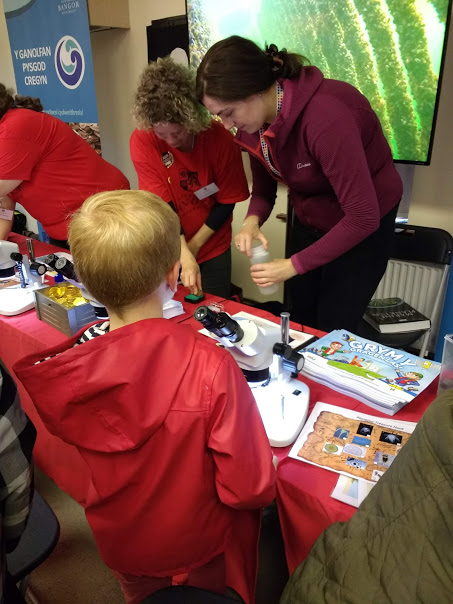 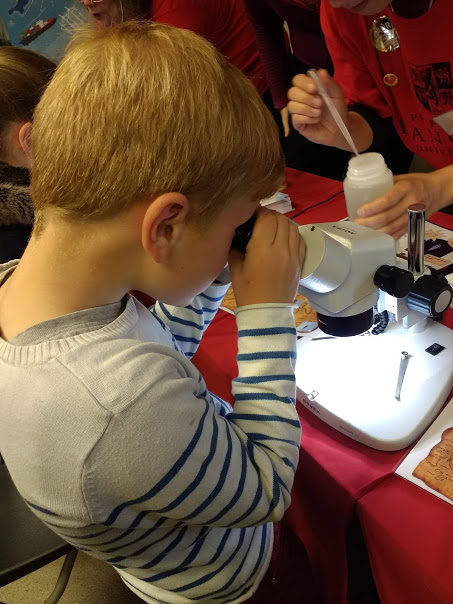 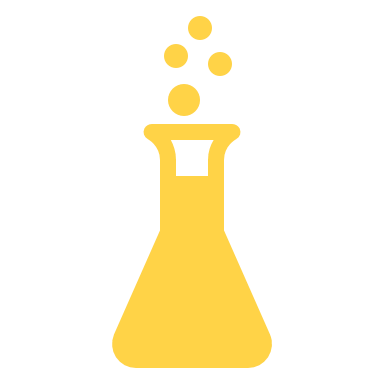 Then I went to play Minecraft.
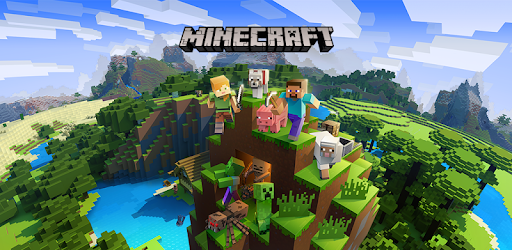 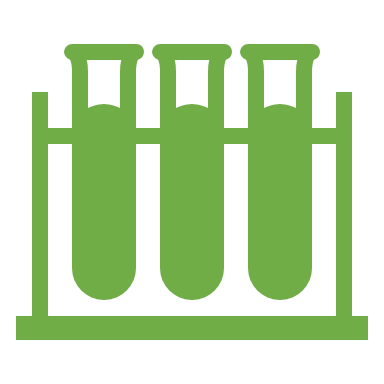 Next I went to the Technocamps stand. I played with the Lego turbine and got a Technocamps USB and a pencilcase.
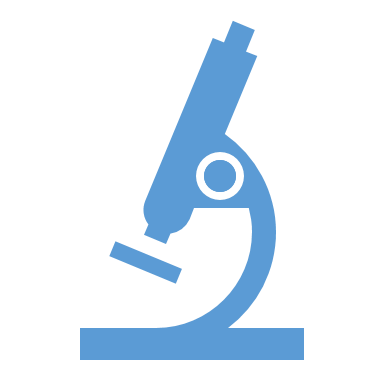 Afterwards I looked through the microscope at sea plastic that was found on the beach.
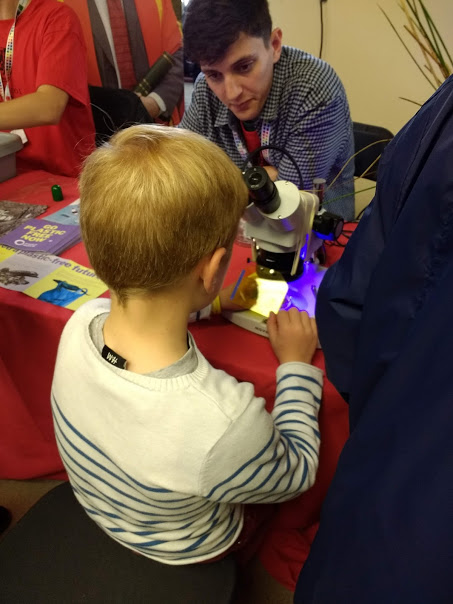 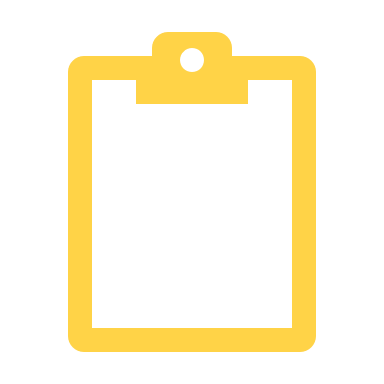 Next I made slime from PVA glue and borax. I chose to make green slime.
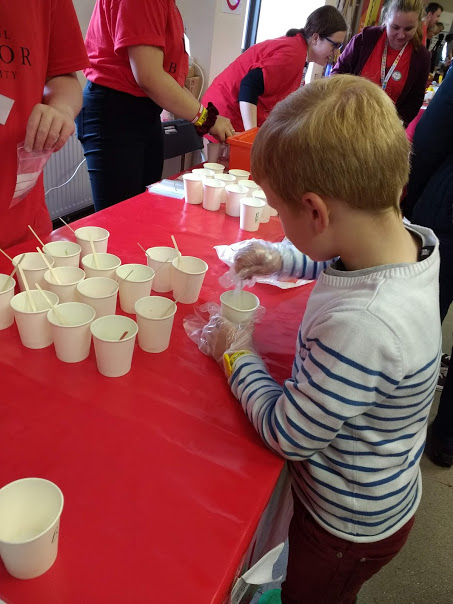 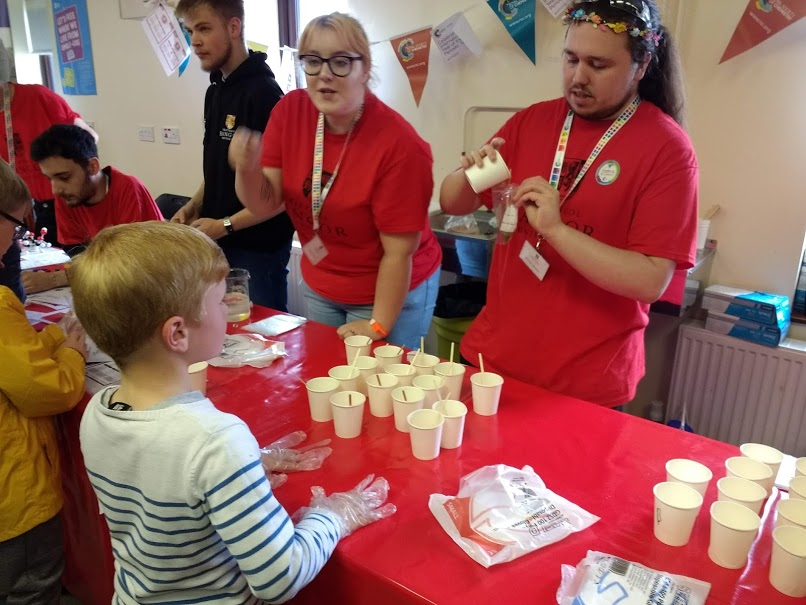 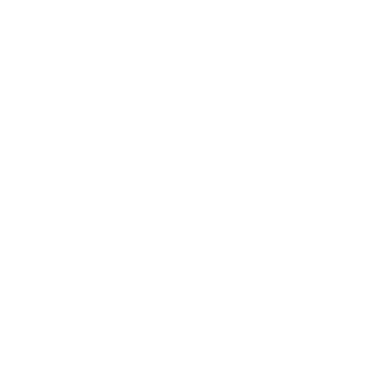 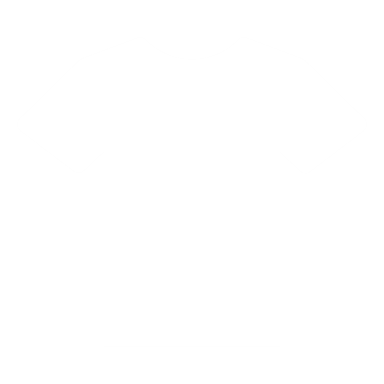 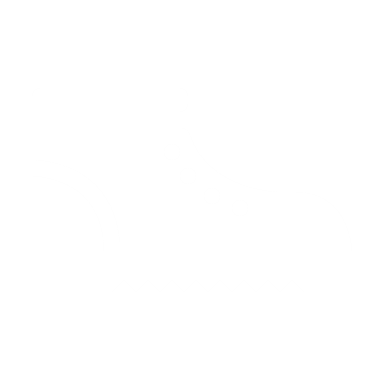 Then I played a game where you had to move circles from one side to the other side.You couldn’t put a big one on a small one, otherwise it would squish it. But, you could put a small one on a big one. You could only move one circle at a time and it was easy to start with but then it got hard.
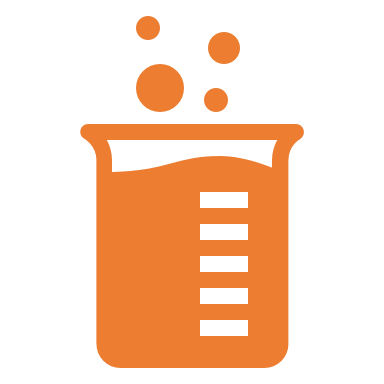 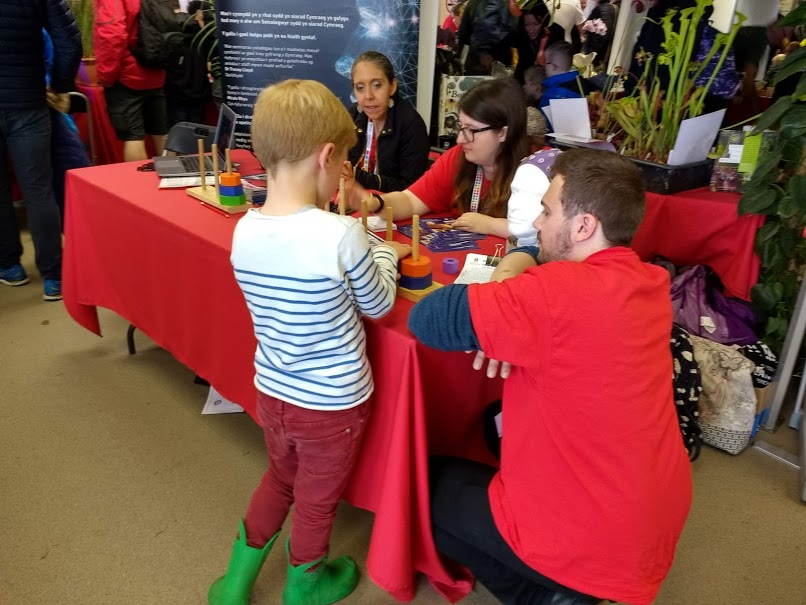 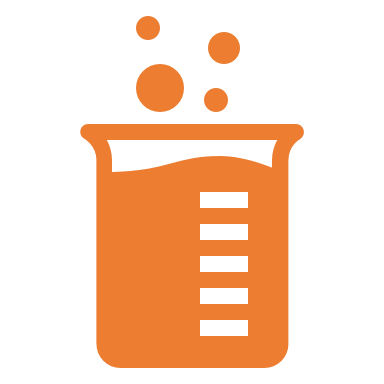 After this we had our lunch. It was very windy!
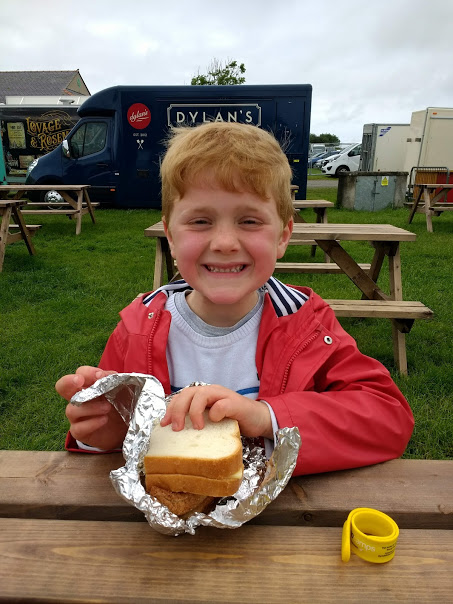 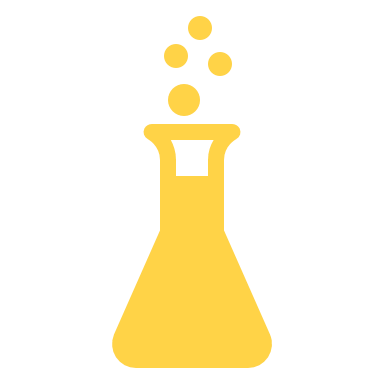 After lunch I looked at some fossils and I held a velociraptor skull and a bigger dinosaur skull.
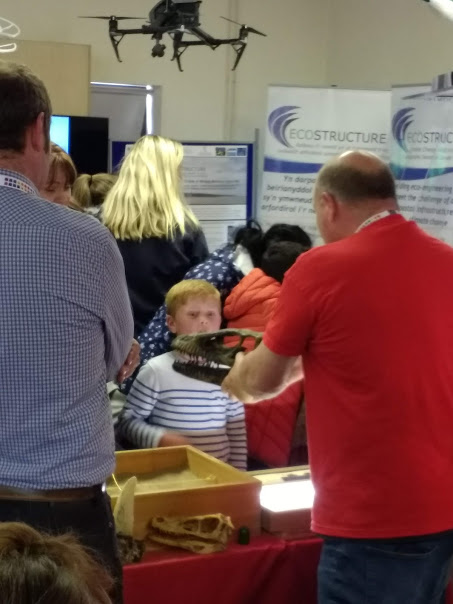 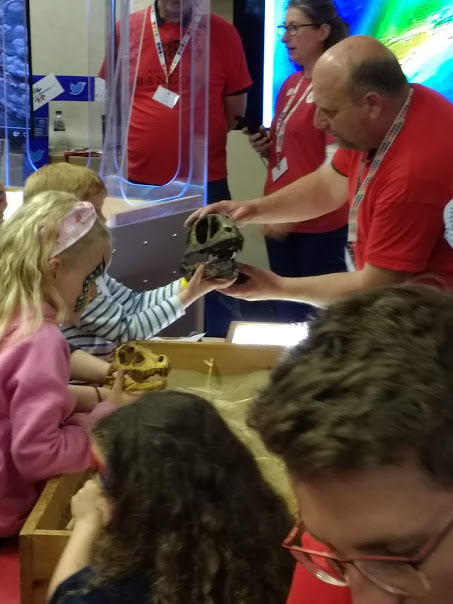 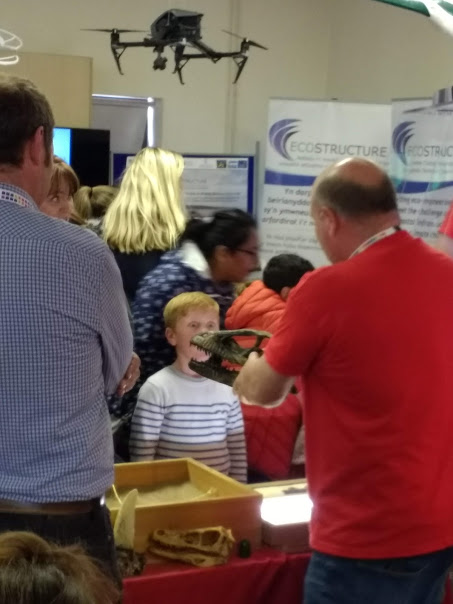 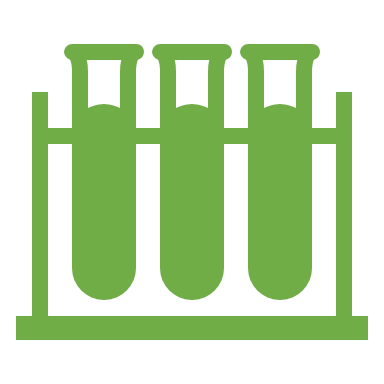 Then we went outside and went for a walk. I did some bush craft and tried to light a fire but it was hard and too windy so it kept blowing out.
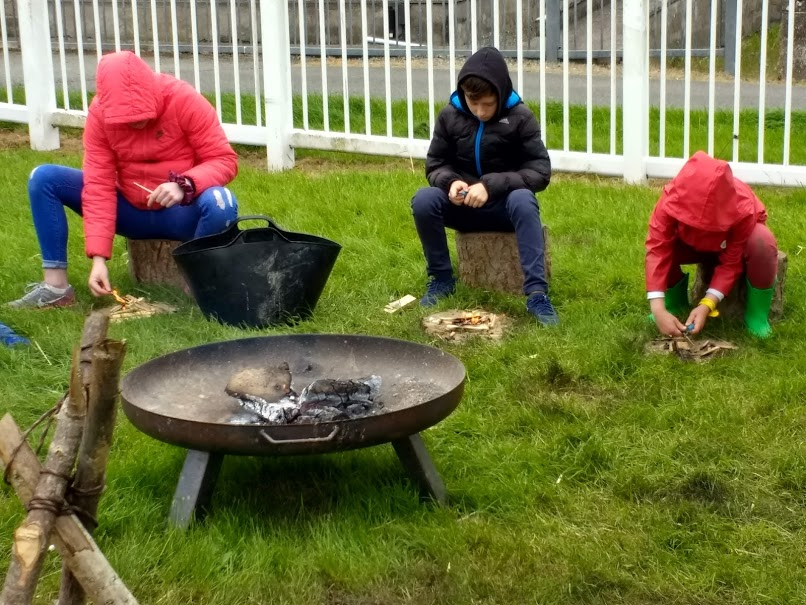 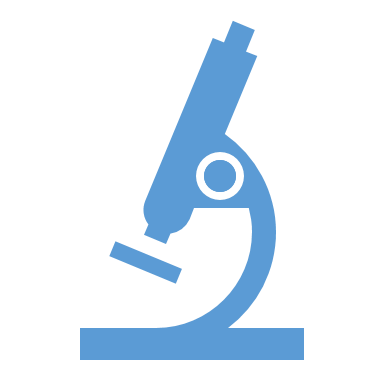 When we were inside, I tried standing on a windsurf.
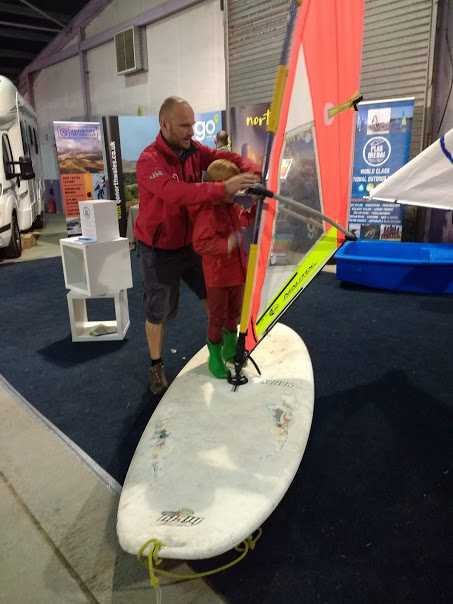 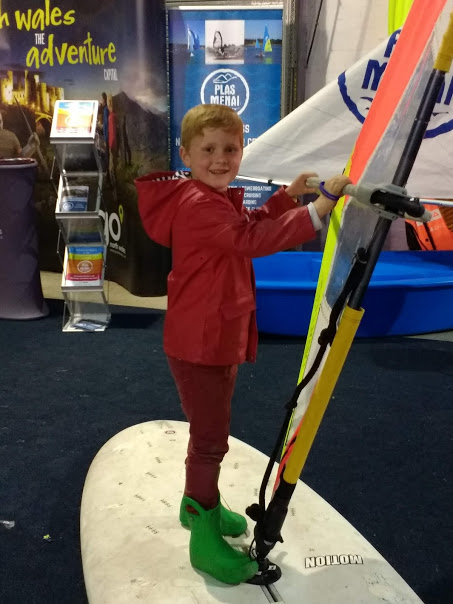 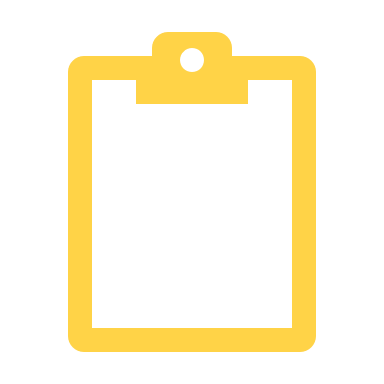 After this we went inside and looked at the boats. I climbed on some of them. They were very big!
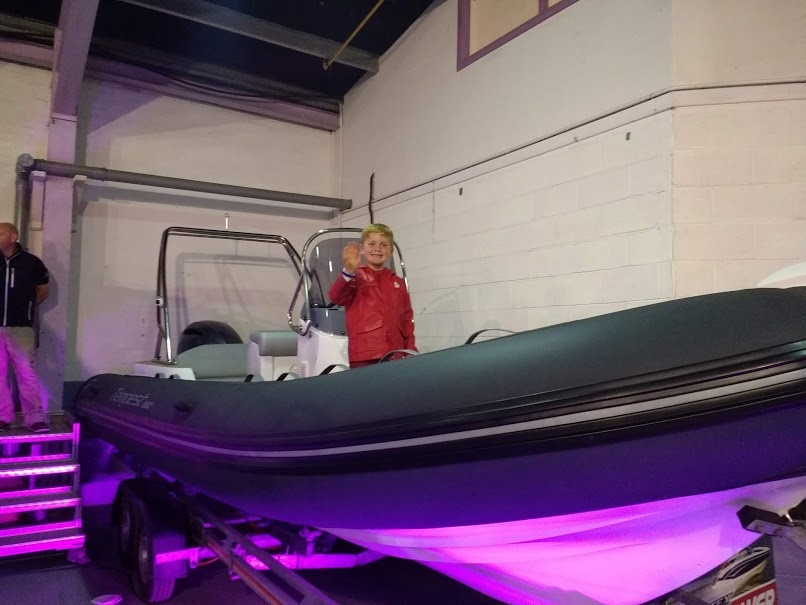 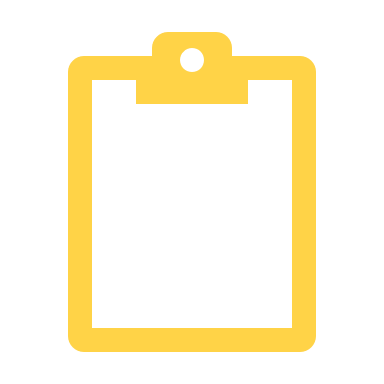 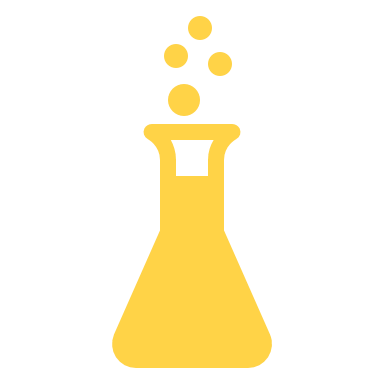 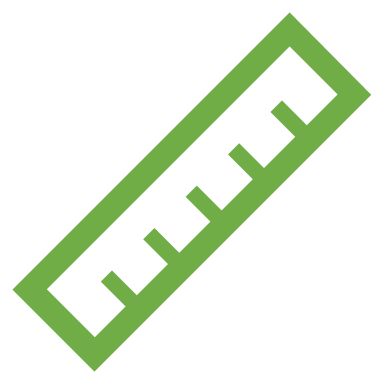 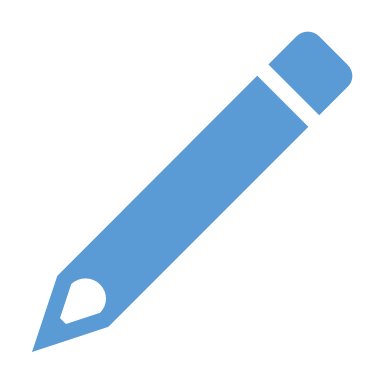 I really enjoyed myself at the Science Festival.
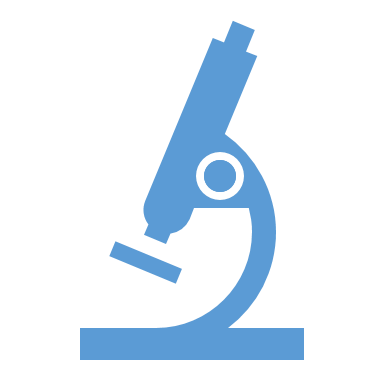 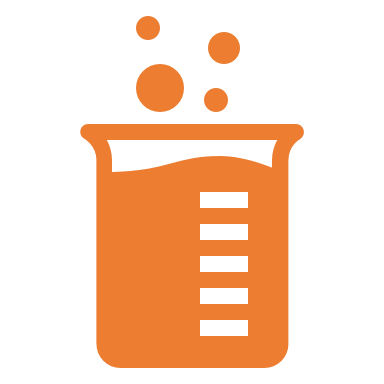 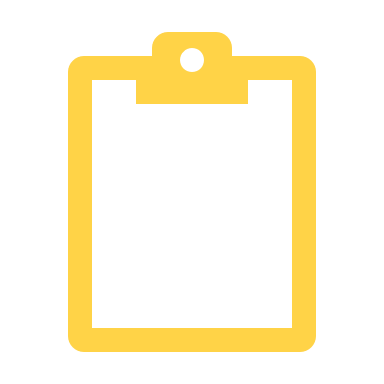 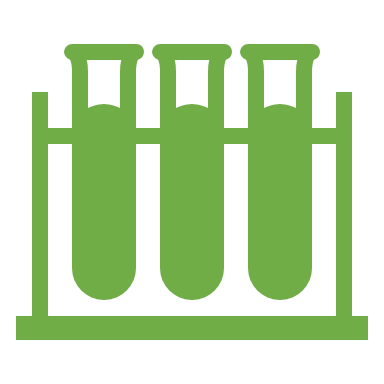